Ranking-based Processing of SQL Queries
Date: 2012/1/16
Source: Hany Azzam (CIKM’11)
Speaker: Er-gang Liu
Advisor: Dr. Jia-ling Koh
Outline
Introduction
The Core Retrieval Models
TF-IDF 
LM Model
Tuple Retrieval
Algorithm SQL-to-PSQL
Basic Views 
TF-IDF-based Processing of SQL Queries
LM-based Processing of SQL Queries
Experiment
Conclusion
2
Introduction
Motivation:
Support document/context and tuple retrieval
“Seamlessly” integrated IR+DB technology

Goal:
Using IR models for processing SQL queries and develops the application of PSQL for tuple retrieval.
3
Introduction
Typical SQL Query
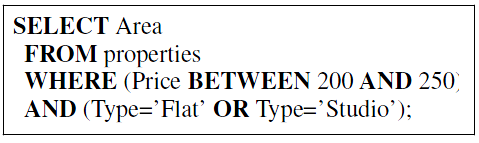 Decompose
Index Part
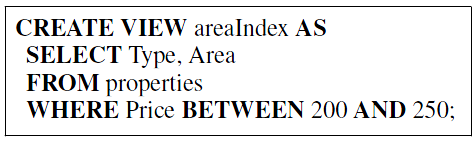 Retrieval Part
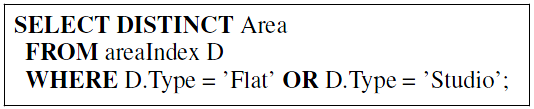 4
Introduction
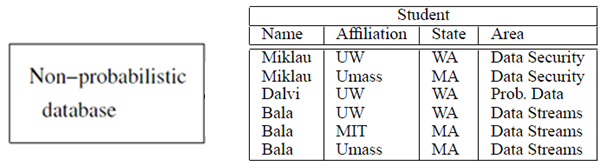 Bayes
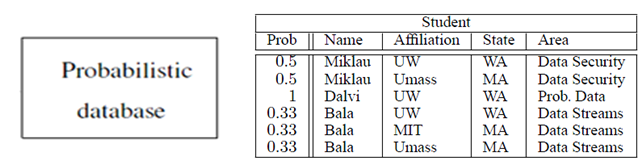 5
TF-IDF RSV
c
ND(c) : number of Documents in collection “c”
nD(t,c) : number of Documents with term “t" in collection “c”, 
dft : nD(t,c) is the document frequency. 
NL(c) : number of Locations in collection “c”
nL(t,c) : number of Locations with term “t". 
NL(d) and nL(t,d) :  Location-based counts for document “d”, 
tfd :=nL(t,d)
t1, t1, t2
d1
d2
t1,t2
d3
t1,t3
t2
d4
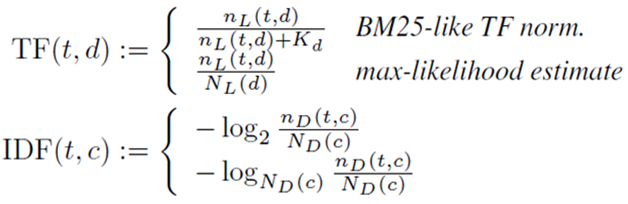 6
TF-IDF RSV
TF-IDF term weight
weight is defined as follows:
t1, t1, t2
d1
d2
t1,t2
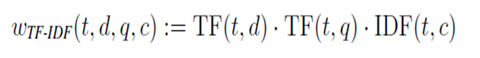 d3
t1,t3
t2
d4
Q = t1 ,t2
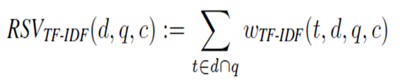 7
LM RSV
c
t1, t1, t2
d1
d2
t1,t2
d3
t1,t3
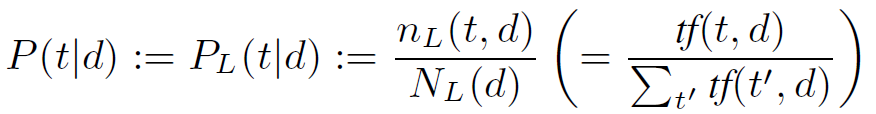 t2
d4
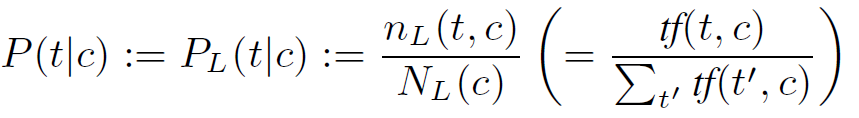 8
LM RSV
c
Language modelling (LM)
The LM term weight is defined
as follows:
t1, t1, t2
d1
d2
t1,t2
d3
t1,t3
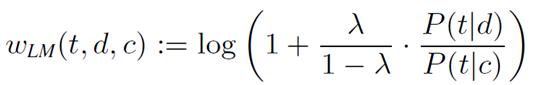 t2
d4
Q = t1 ,t2
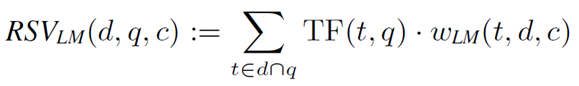 9
Tuple Retrieval
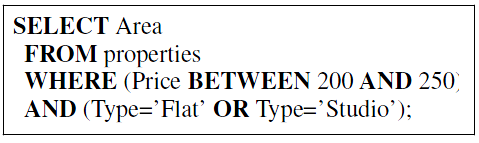 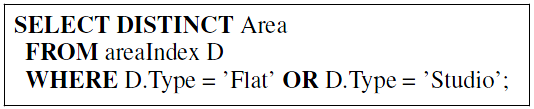 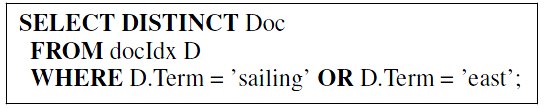 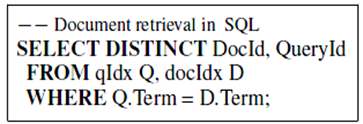 10
Tuple Retrieval
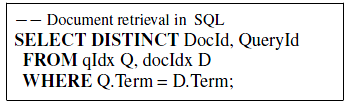 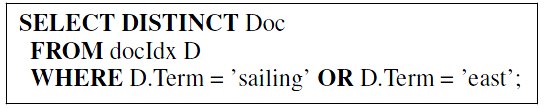 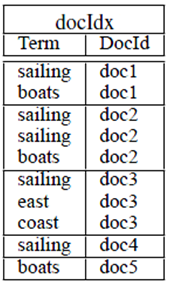 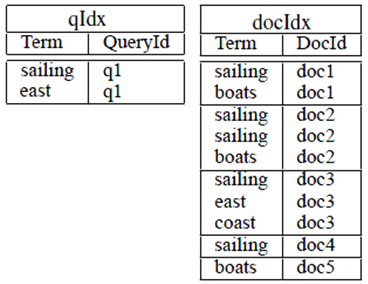 11
SQL2PSQL  ALGORITHM Basic Views
Tuple-based (Location-based) Probabilities, P_Z(X)
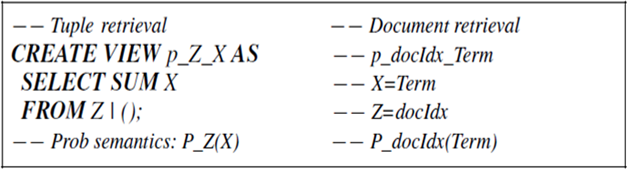 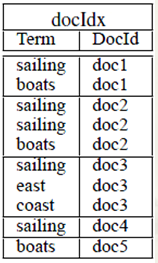 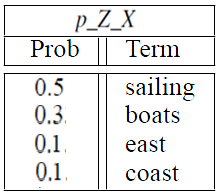 12
SQL2PSQL  ALGORITHM Basic Views
Conditional Probabilities, Pz(X|Y)
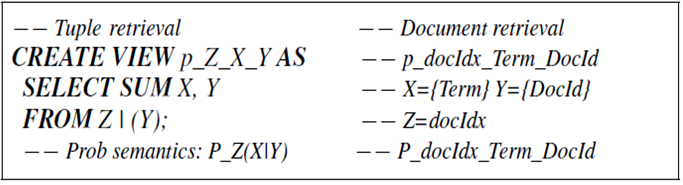 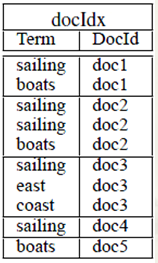 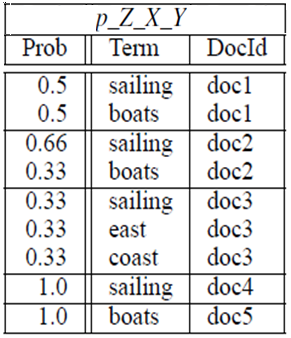 13
SQL2PSQL  ALGORITHM Basic Views
Value-based (Document-based) Probabilities Pz[x](X|Y)
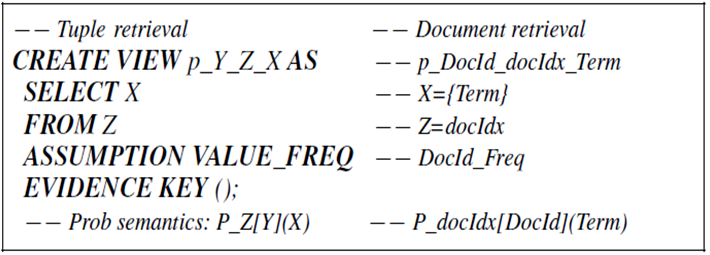 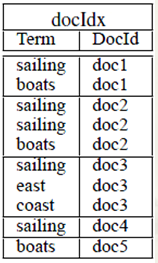 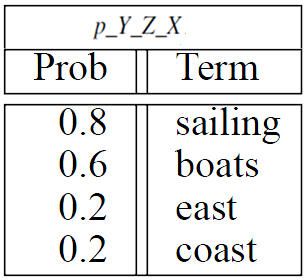 14
SQL2PSQL  ALGORITHM Basic Views
Information-based  Probabilities Pz(X infors)
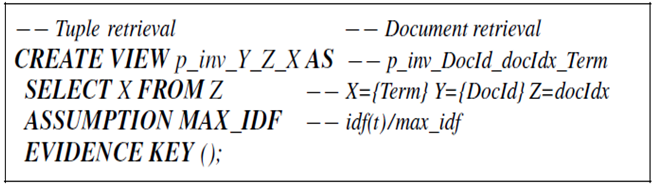 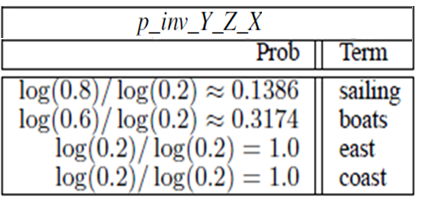 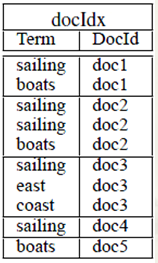 15
TF-IDF-based Processing of SQL Queries
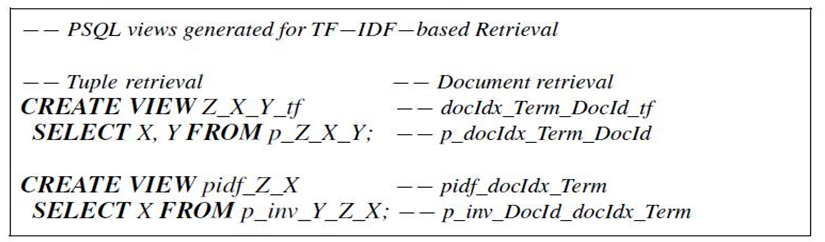 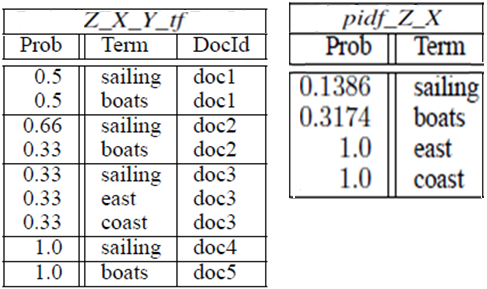 16
TF-IDF-based Processing of SQL Queries
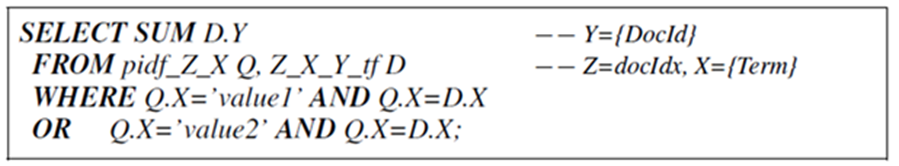 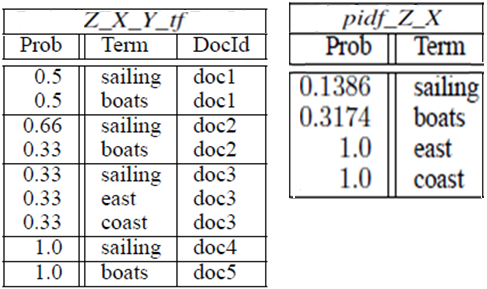 17
TF-IDF-based Processing of SQL Queries
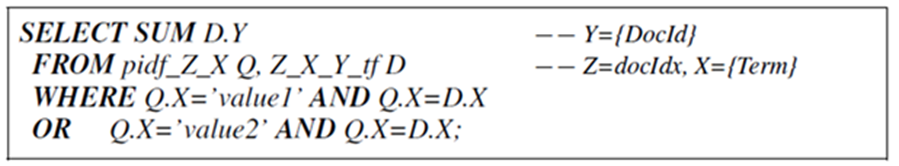 value1 = saling , value2 = east
18
LM-based Processing of SQL Queries
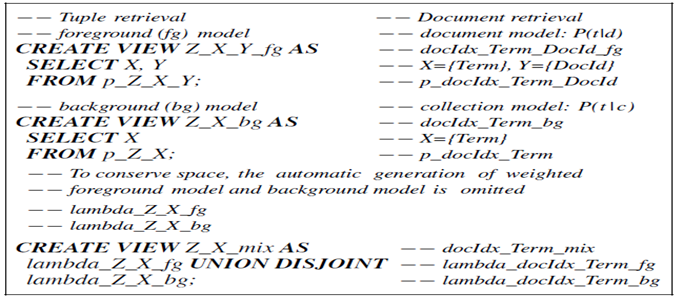 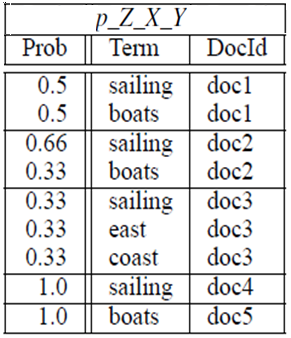 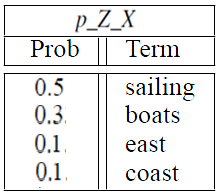 19
LM-based Processing of SQL Queries
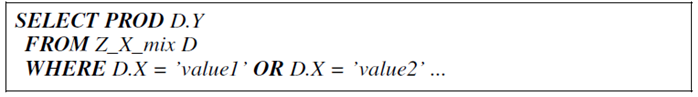 value1 = saling , value2 = east
20
Experiment
The aim is to investigate the implementation of the retrieval models by examining how much quality could be achieved and at what cost.
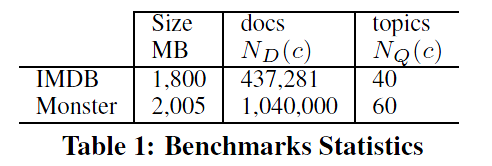 21
Experiment - Evaluation
MAP(Mean Average Precision)
Topic 1 : There are 4 relative page‧ rank : 1, 2, 4, 7
Topic 2 : There are 5 relative page‧ rank : 1,3,5,7,10

Topic 1  Average Precision : (1/1+2/2+3/4+4/7)/4=0.83。
Topic 2  Average Precision : (1/1+2/3+3/5+4/7+5/10)/5=0.45。
MAP= (0.83+0.45)/2=0.64。

Reciprocal Rank
Topic 1 Reciprocal Rank : (1+1/2+1/4+1/7)/4=0.83。
Topic 2 Reciprocal Rank : (1+1/3+1/5+1/7+1/10)/5=0.45。
22
Experiment
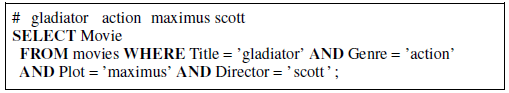 23
Experiment
24
Conclusion
Support the high-level (abstract) modelling of general and specific retrieval tasks (ad-hoc retrieval, classification, summarisation, structured document retrieval, hypertext retrieval, multimedia retrieval, ...)
25